Trường THCS Long Biên
     Năm học 2020 - 2021
GV: Bùi Văn Hùng
ĐIỂM. ĐƯỜNG THẲNG
a
b
1. Điểm:
Dùng các chữ cái in hoa A, B, C,... để đặt tên cho điểm.
Dấu chấm nhỏ trên trang giấy là hình ảnh cuả điểm.
Hai điểm A, B phân biệt
. A
. B
C. D
Điểm C, D trùng nhau.
2. Đường thẳng:
Bất cứ hình nào cũng là một tập hợp các điểm. 
 Một điểm cũng là một hình.
- Vạch thẳng vẽ theo mép thước cho hình ảnh một đường thẳng.
Dùng các chữ cái thường để đặt tên cho các 
đường thẳng .Ví dụ : đường thẳng  a, b, c,...
- Đường thẳng không bị giới hạn về hai phía.
.
  B
.
A
d
Điểm A thuộc đường thẳng d, ký hiệu A     d
Điểm B không thuộc đường thẳng d, ký hiệu 
B     d
b) C       a
;   E       a
a
C
.
.
  E
3. Điểm thuộc đường thẳng, điểm không
 thuộc đường thẳng:
còn đọc : điểm A nằm trên đường thẳng d ,
 hay: đường thẳng d đi qua điểm A .
còn đọc là:điểm B nằm ngoài  đường thẳng d, hay: đường thẳng d không đi qua điểm B.
?
.
  N
.
  B
.
  A
.
M
Mở rộng: 
1. Hai điểm M và  E được gọi là ( nằm về cùng 1 phía với đường thẳng a)
2. Hai điểm M và  N được gọi là ( nằm về hai phía với đường thẳng a)
a
C
.
.
  E
.  N
.
  B
.
  A
.
M
Luyện tập:
Bài 1. 
A)Cho điểm O. Hãy vẽ đường thẳng a, đường thẳng b cùng đi qua O.  
B) Vẽ điểm P thuộc đường thẳng t, 
điểm Q thuộc đường thẳng h và điểm R không thuộc cả 2 đường thẳng t và h
M
a
A
A      a
a
M      a
A      a
B      a
C
a
C      a
B
A
Điền vào ô trống:
Bài 2
Điểm M thuộc đường thẳng a
Điểm A không thuộc 
đường thẳng a
C   .
.           .      .
A           M        N        .                 
                                  B
A      d ,
M      d ,
N      d .
B     d ,
C     d
Bài 3
Vẽ hình theo cách diễn đạt sau:
 - Các điểm A, M, N nằm trên đường thẳng d.
 - Các điểm B, C không nằm trên đường 
thẳng d.
               d

b) Ghi ký hiệu theo cách đặt  tên ở câu a.
Cho các điểm  M, N, P và ba  đường thẳng a,b,c.
Chỉ ra đáp án sai:
a/ N     b và N     c
b/ M     a và M    c
c/ P     a và P     b
d/ P     c và P     b
.
P
a
.
M
N .
b
c
BÀI 4:TRẮC NGHIỆM
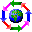 .
D
q
.
.
.
C
B
A
p
m
n
Cho các điểm  A, B, C, D và bốn  dường thẳng 
m, n, p, q. Điền ký hiệu thích hợp vào ô vuông:
a/ A       q và A       n
b/ B       n và B       q
c/ D       m ; D        n; D       p
d/ C       p ; C        m
Bài 5
Hướng dẫn về nhà:
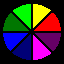 Soạn bài 1, 3, 5  sách bài tập.
Hướng dẫn về nhà:
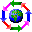 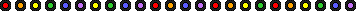 a) Kể tên các đường thẳng đi qua các điểm A, B, C, D.
b) Đường thẳng c không đi qua các điểm nào?
c) Đường thẳng c đi qua các điểm nào? Ghi kết qủa bằng ký hiệu.
d) Đường thẳng a đi qua các điểm nào và không đi qua các điểm nào?
e) Điểm E thuộc đường thẳng nào và không thuộc đường thẳng nào ? Ghi kết qủa bằng ký hiệu.
. Cho hình vẽ:
c
d
b
A
a
D
C
B
E